Climate and Seasons
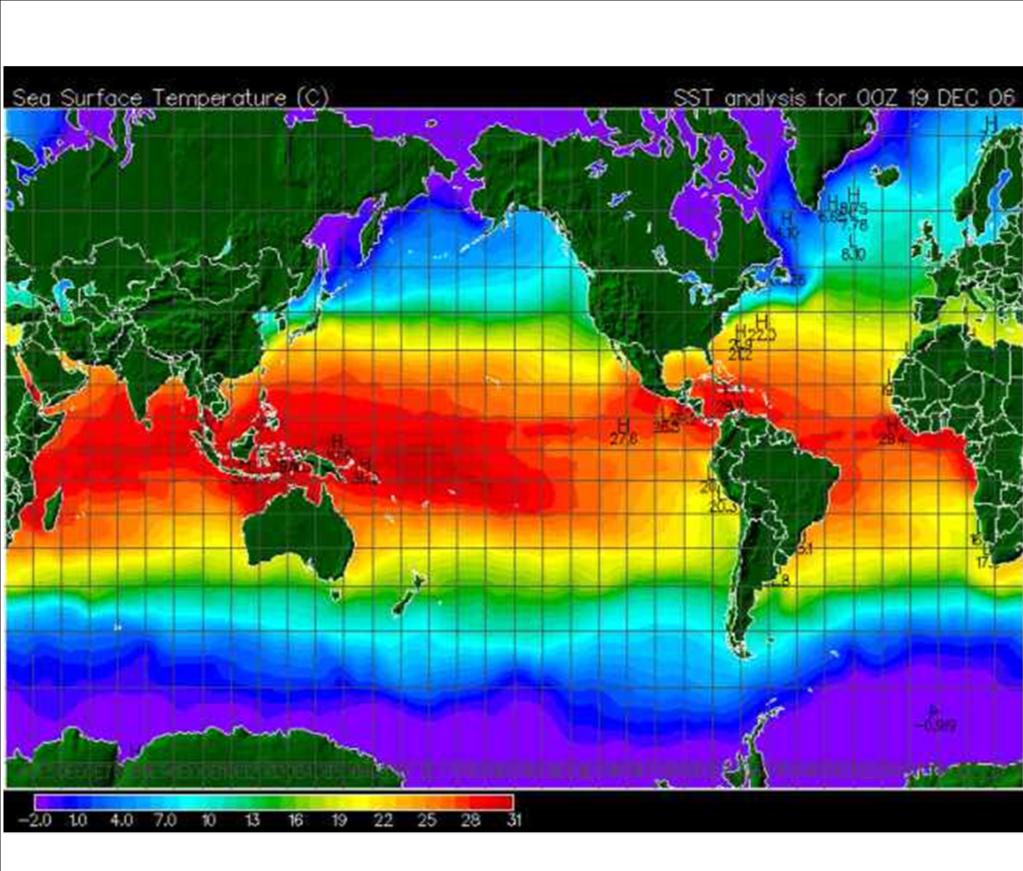 Latitude Maine
Elevation
Elevation
Hawaiian Islands
Windward side of Hawaii
Leeward Hawaii
Oregon Coast
Oregon Coast Clearing.. A bit..
Climate Factors
Identify five factors 
that affect climate 
and explain 
how each 
affects climate.
1)
Latitude
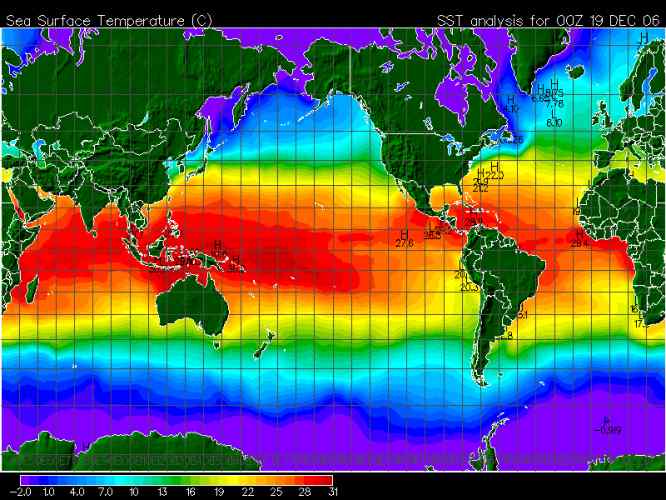 As latitude ________, the average
annual temperature _________.
increases
decreases
Temperature
0°           Latitude      90°
2)
Closeness to Large Bodies of Water
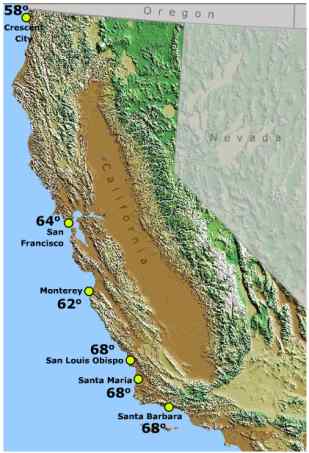 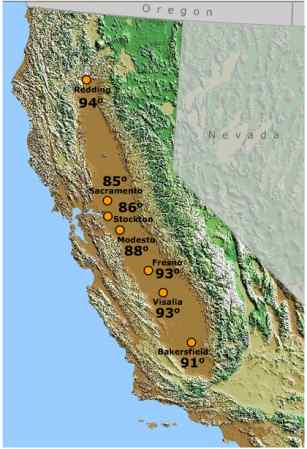 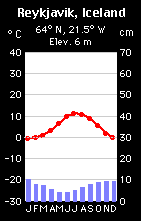 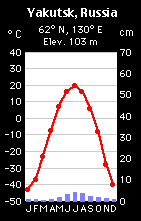 Coastal
Inland
How does closeness to a large
 body of water affect climate?

Water __________ the temperature.
_______ summers.  _______ winters.
moderates
Cooler
Warmer
Cities A & B are located at the same latitude.
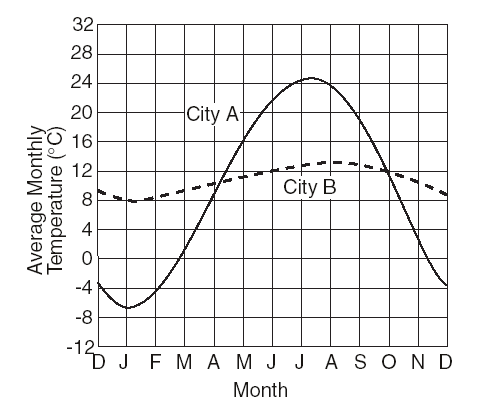 City  B is closer to a large body of water b/c temp. line has a smaller temp. range. (less change)
Orographic Effect
3)
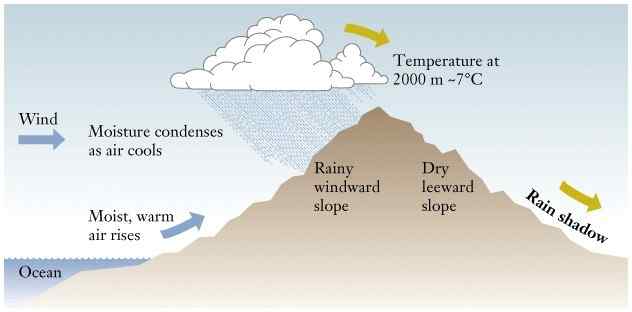 How does the 
Orographic Effect 
affect climate?


Windward Side:  ___________
Leeward Side: _____________
cool, moist
warm, dry
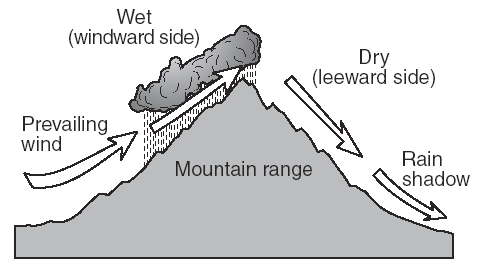 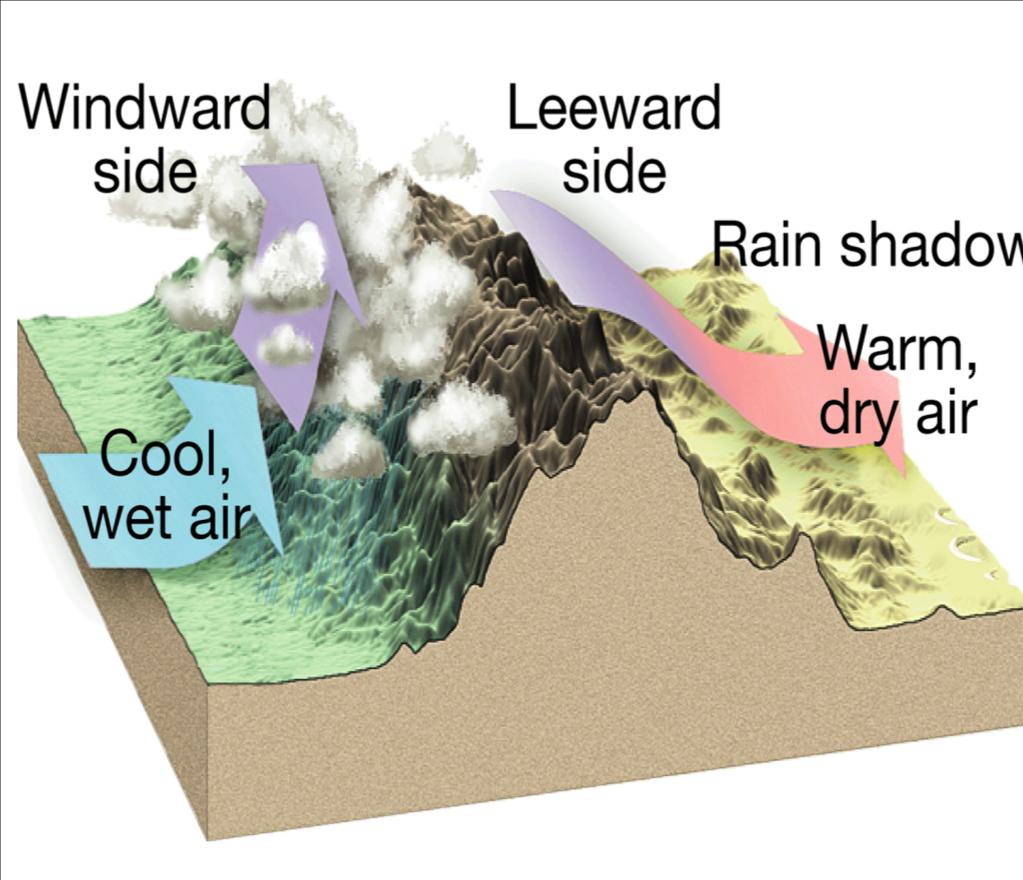 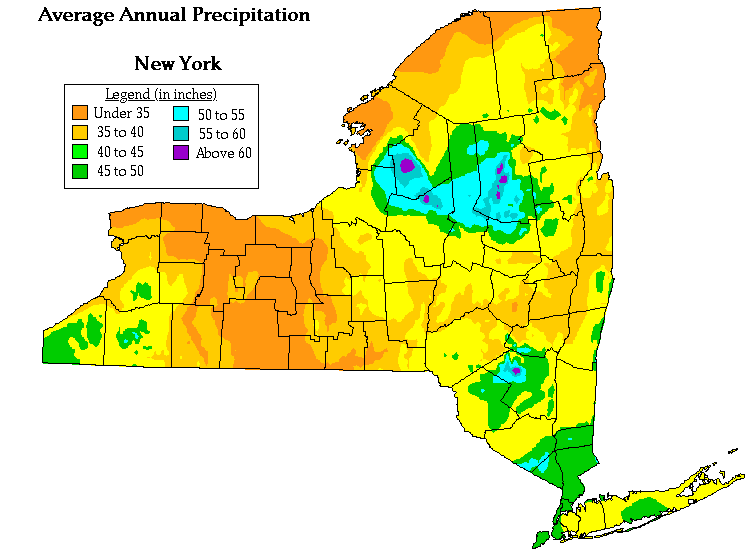 The leeward sides of the Adirondacks & Catskills receive much less precipitation
The windward sides of the Adirondacks & Catskills receive a great deal more precipitation
Elevation
4))
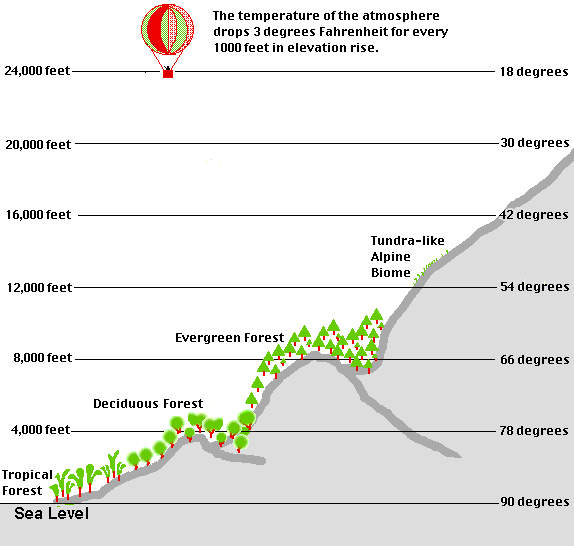 Elevation
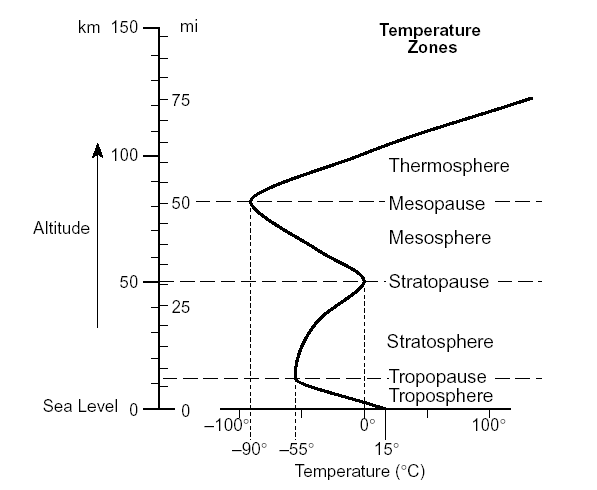 Page 14 of the ESRTs
We live in the troposphere.  Temperature decreases 
with elevation.
How does elevation 
affect climate?

As elevation _________, the average
annual temperature __________.
increases
decreases
Temperature
Elevation
5)
Ocean Currents
ESRT pg 4
How do ocean currents
affect climate?

Warm Currents:  warmer climate
Cold Currents:  cooler climate
Planetary Winds
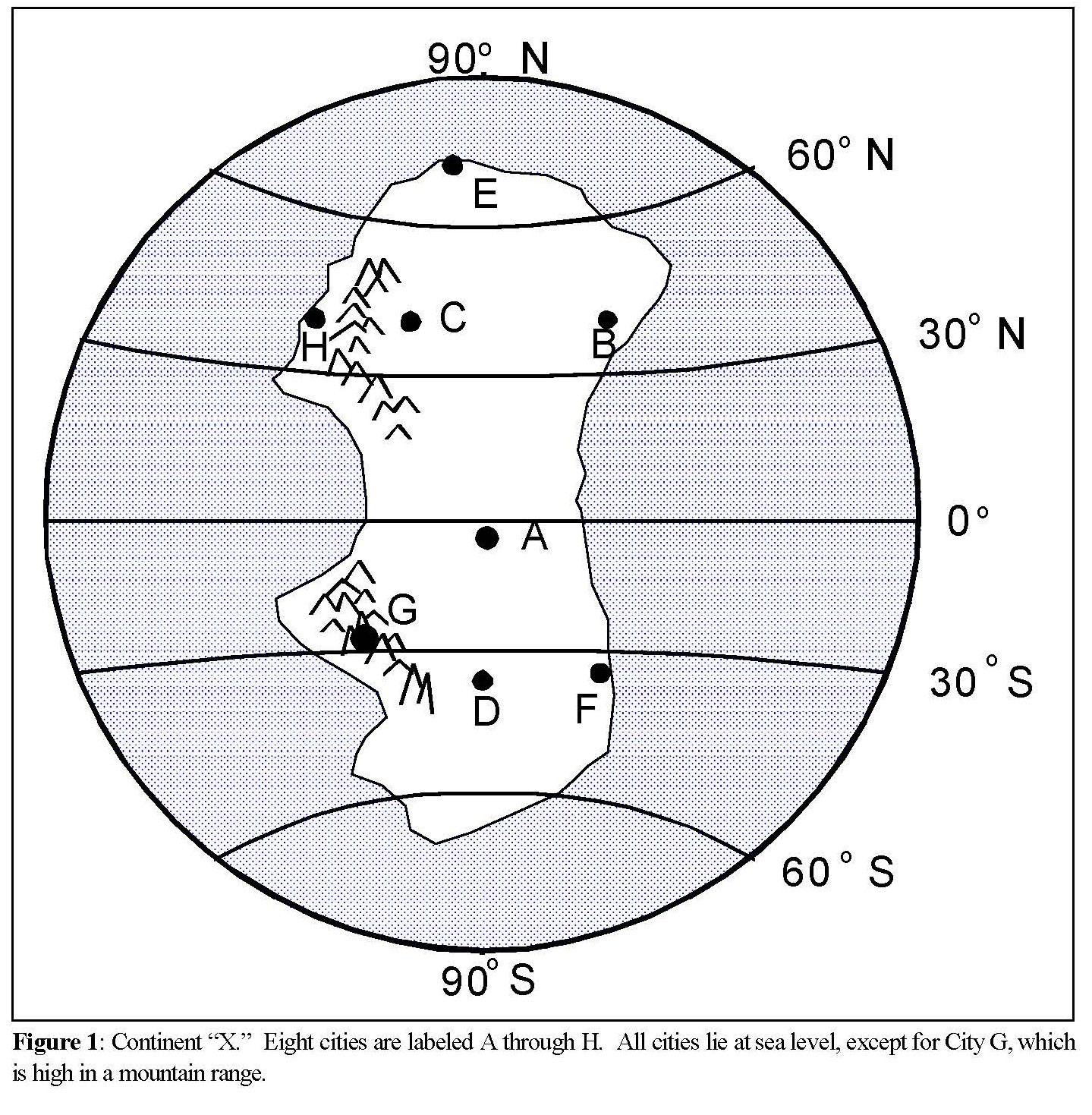 Factors that affect the Climate of an Imaginary Continent.
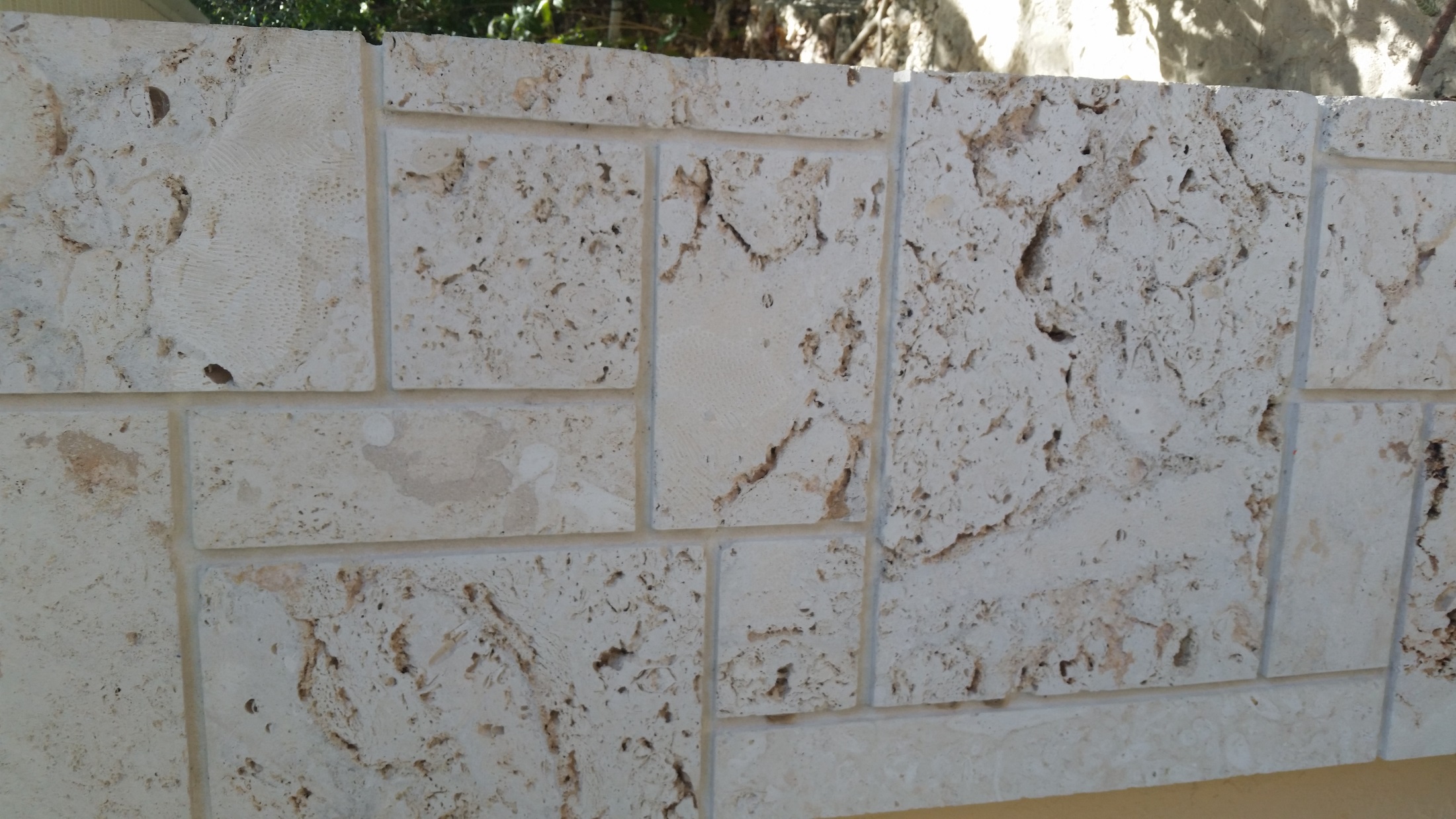 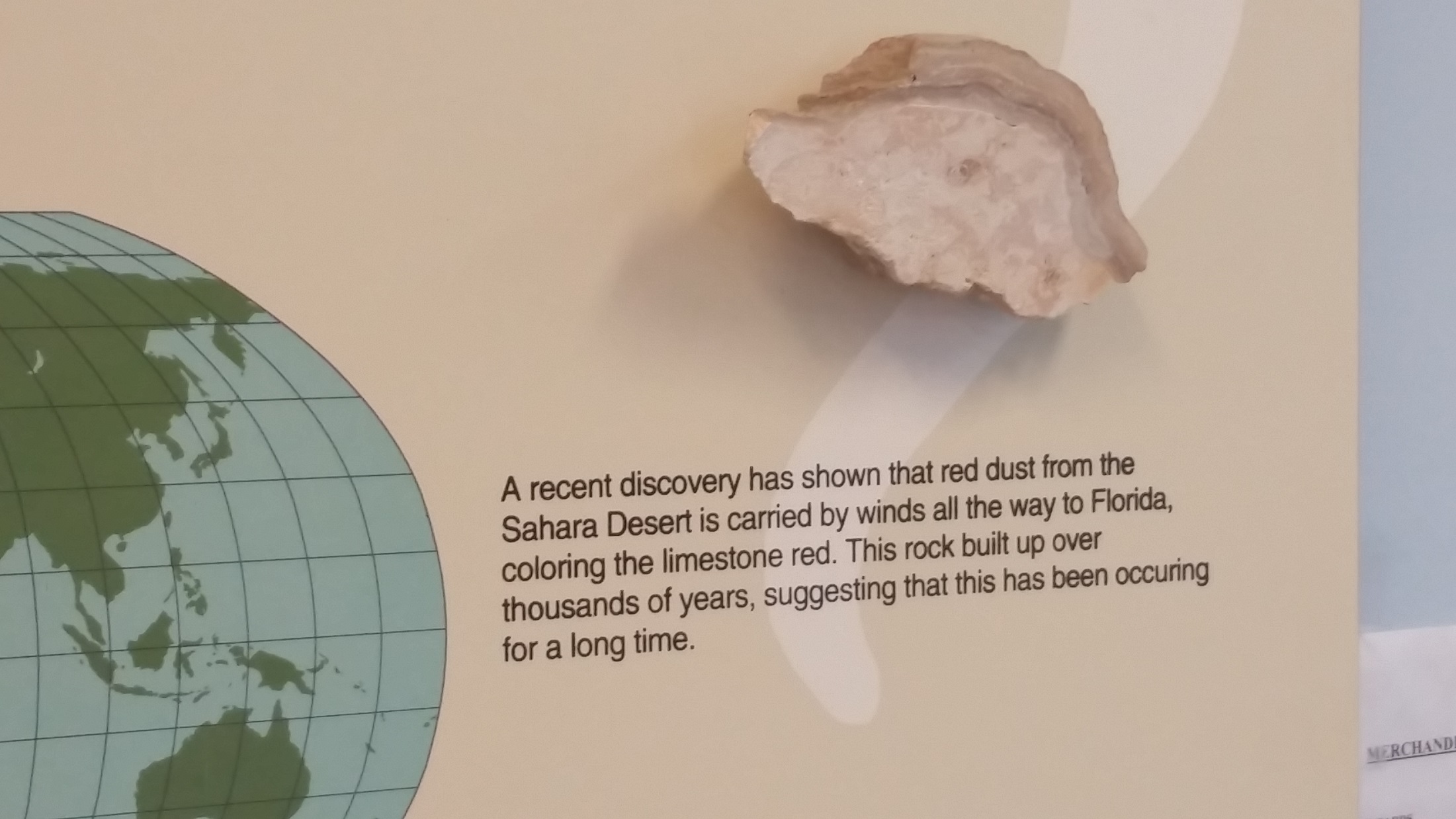 Sun's Energy & Climate
According to the graph below, 
what wavelength 
of energy does the Earth 
receive in the greatest intensity?
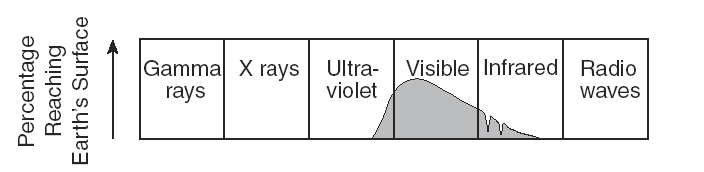 visible light
Name the primary gas
which absorbs ultraviolet (UV)
from the sun.
ozone
Sun's Energy & Climate
Why is the ozone
layer important?
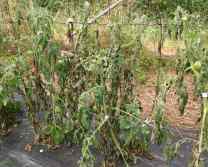 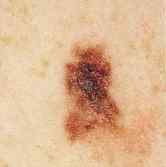 It protects the Earth from UV which damages crops and
causes cancer in humans.
Name the three primary gases
which absorb infrared (IR) energy
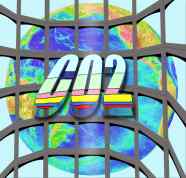 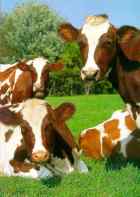 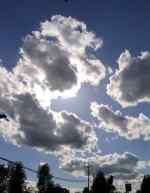 methane
water vapor
Sun's Energy & Climate
Why is it warmer on a
cloudy night than 
on a clear night?
Clouds  and H2O vapor absorb IR energy radiated by the Earth.  On a clear night, the IR energy escapes back into space.
Explain the greenhouse effect.  Include a diagram
 which shows the change in wavelength.
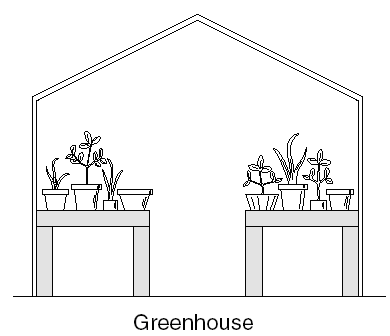 Explain the greenhouse effect.  Include a diagram
 which shows the change in wavelength.
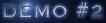 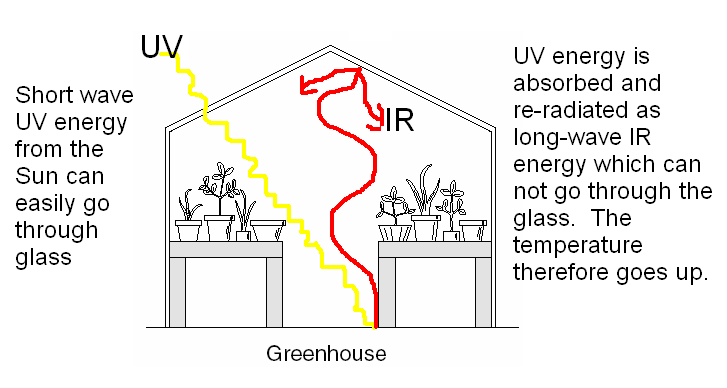 VISIBLE
Visible Energy is
Visible Energy
Just like a greenhouse, the gases in
 the atmosphere ---especially CO2 ---  
absorb re-radiated infrared energy.
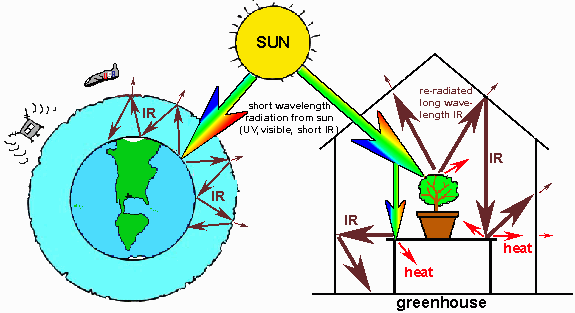